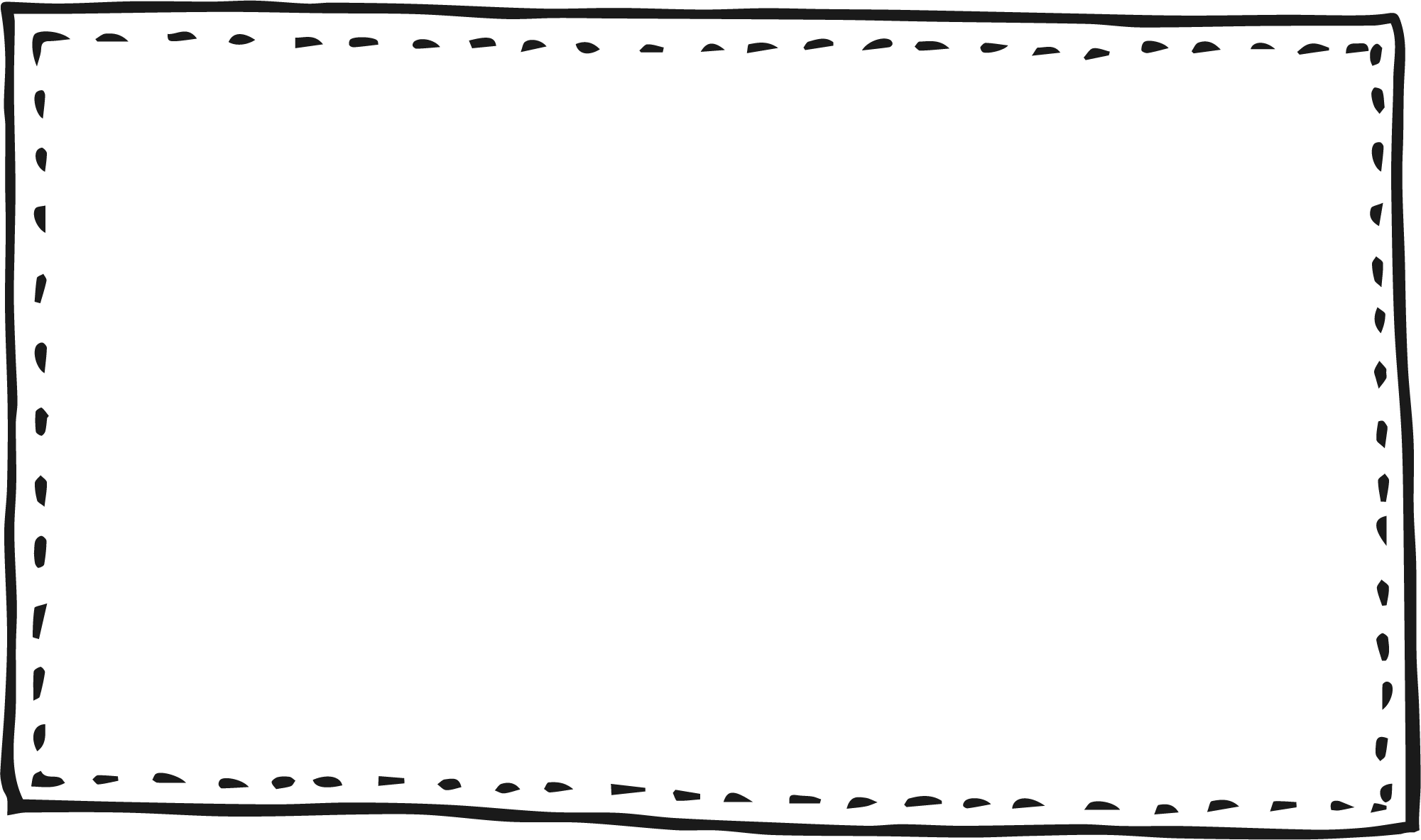 Jueves ,24/11/2020
MULTIPLICACIÓN DE TRES CIFRAS LLEVANDO
Trabajo con tolerancia, solidaridad y convivencia para la 
               prevención de violencia en el plan educativo.
1.- Pasos para resolver la multiplicación.
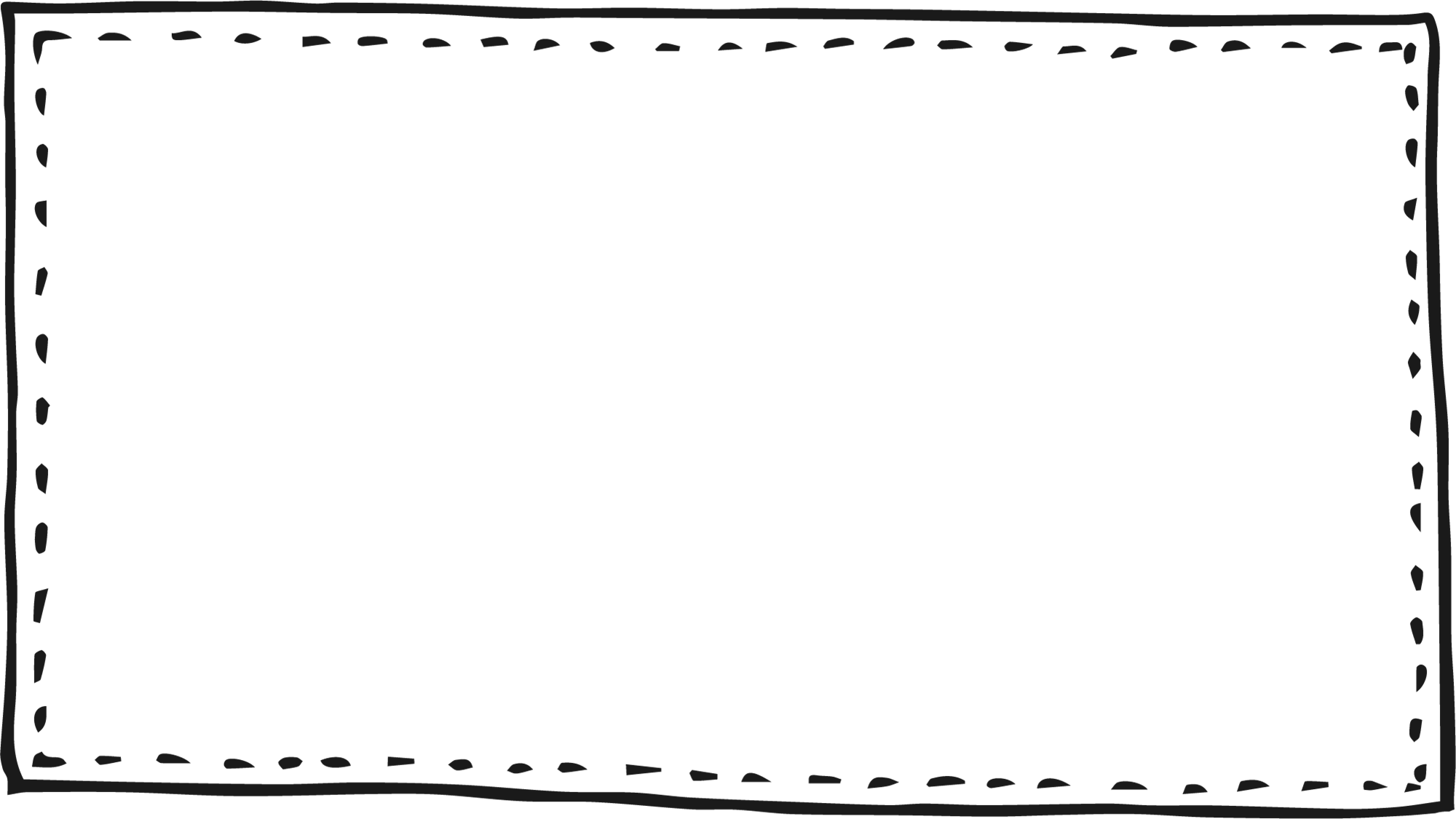 2.- Multiplicamos
1 6 5                     7 5 7                        5 8 6                        6  4  7 
  X     2             X    2                X    2                 X    3_
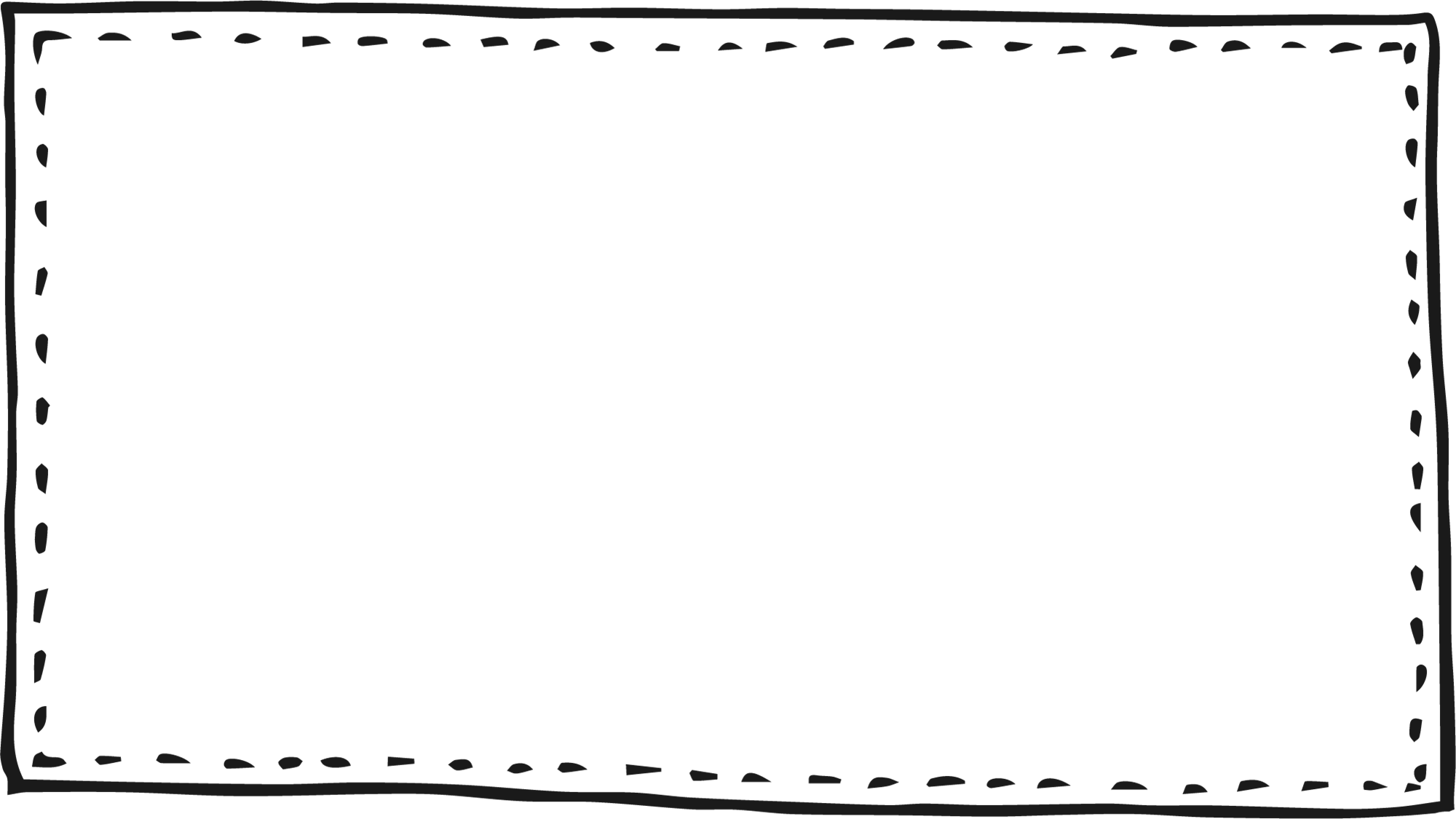 4 4 8                         2 6 9                          1 8 4                           6  4  7                                                                 X     3                X    3                 X    4                   X    4_
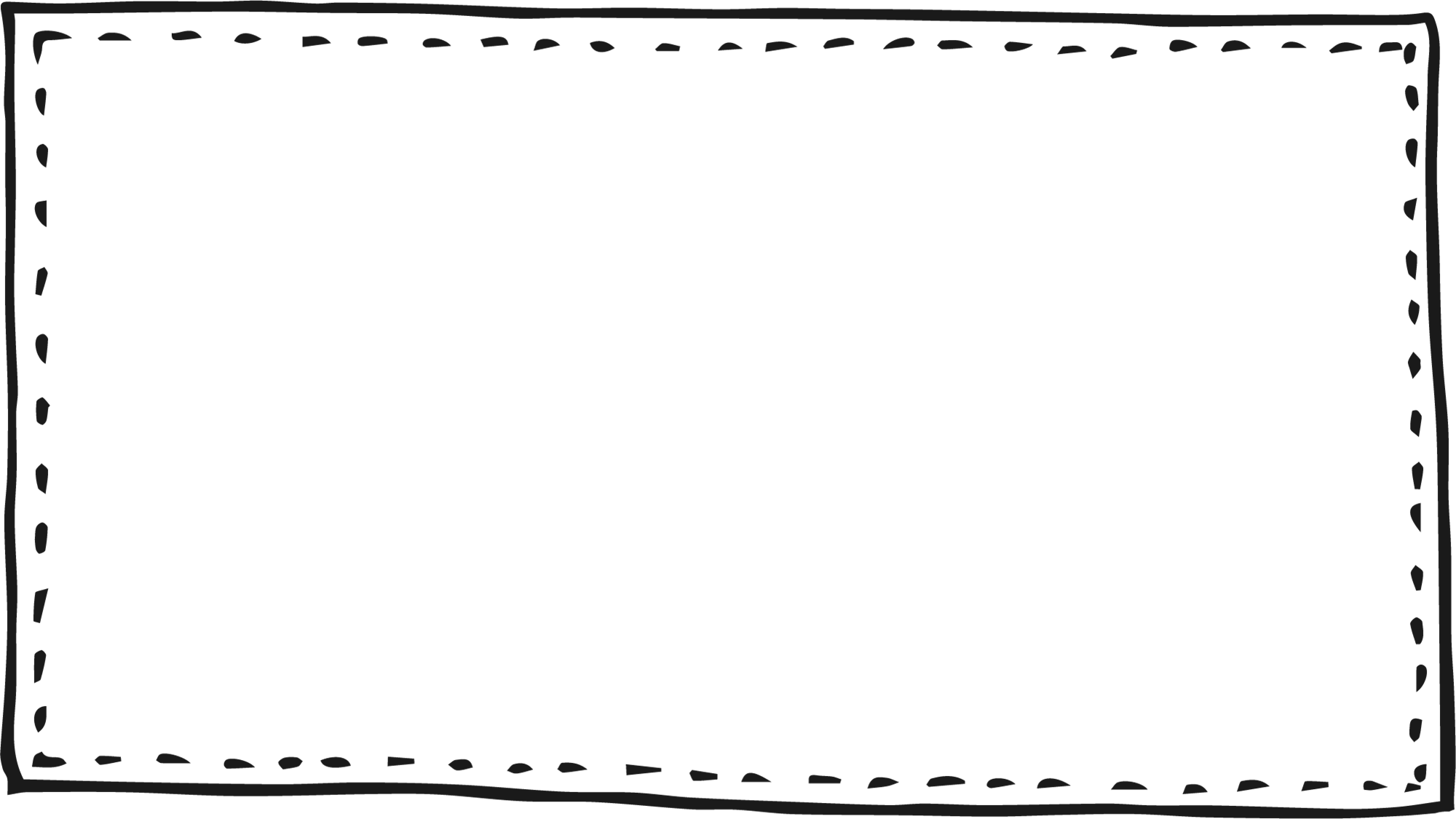 9 6 9                         3 9 9                          1 8 4                              3  5  7 
    X     4                X    5                 X    5                     X    5_